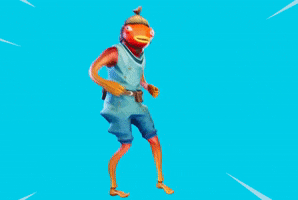 A Dynamic and epic war game
Borderlands 2
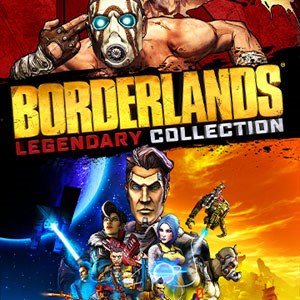 A new era of destruction and plunder
pandora
The handsome jack
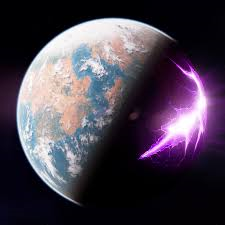 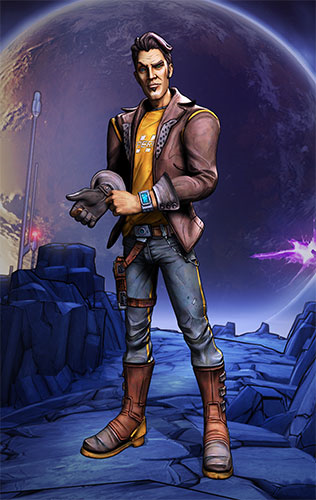 The mission is to save pandora and kill the evil tyrant handsome jack
How it’s work ?
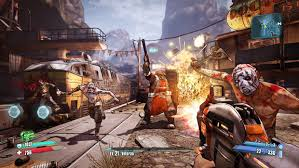 There are 3 game modes

One call (normal modes) the main story boss level is 32
the level of the enemies remains in this interval depending on the level of the player
if the player enters an area where the level is predetermined enemies is so much higher than his, the game will be more difficult
The second game mode is call (ultimate hunter) very difficult
And the third game mode is call (ultimate hunter 2) very very difficult
The strategies to succeed ??
Win experience to level up 

How we do that??
You need to kill creature or do missions

When you kill creatures you gan exp depending if its a boss or simple monster finishing mission gave exp ans loot 
Further you get harder it will be
That the skill screen
Character
He have 5 character
Zero  is can be invisible for 5sec 
Maya she made a portail 
Axton he 
Salvador he have a upgrade for is gun
Fin